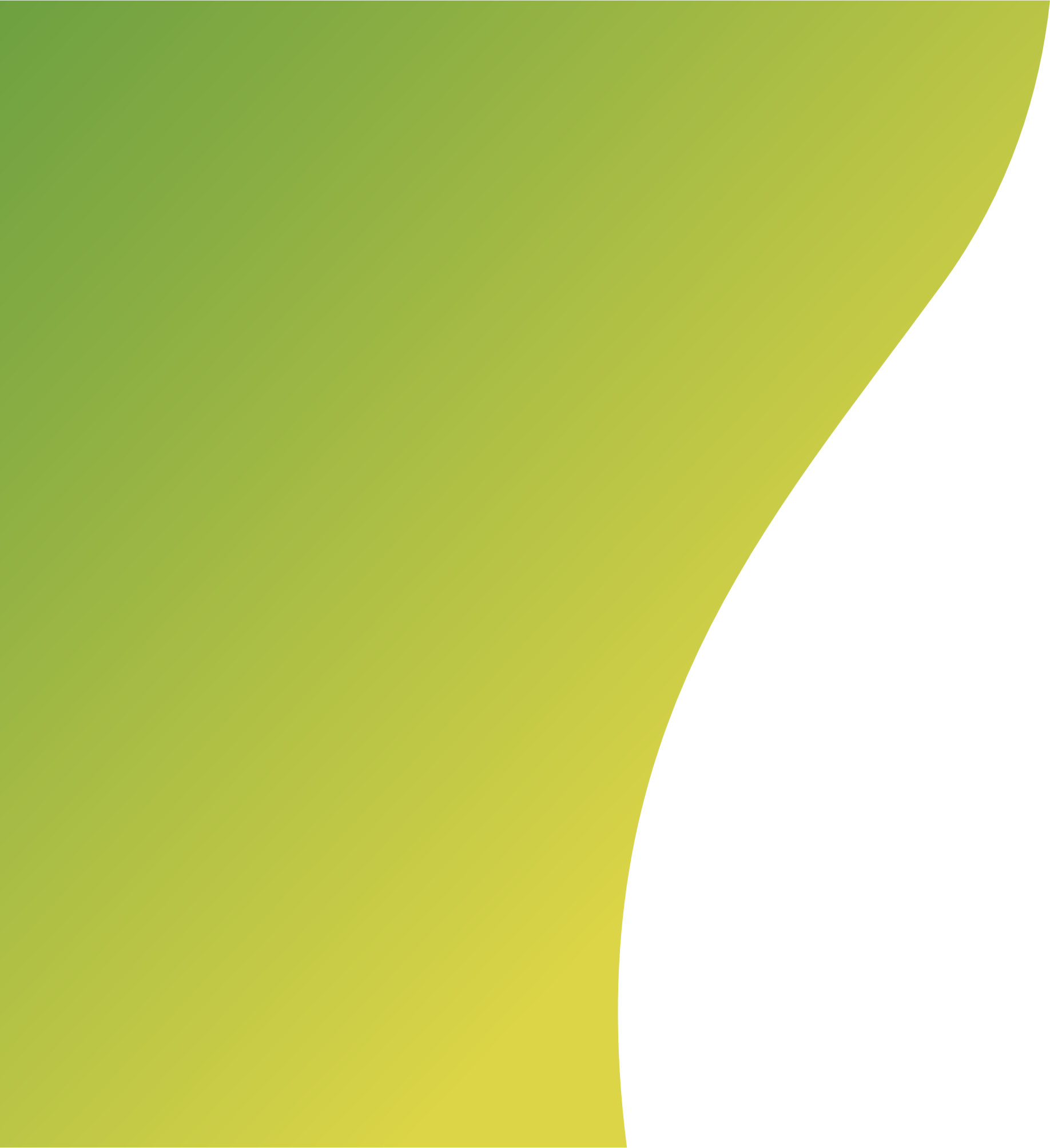 Види односкладових речень.

Повні й неповні речення
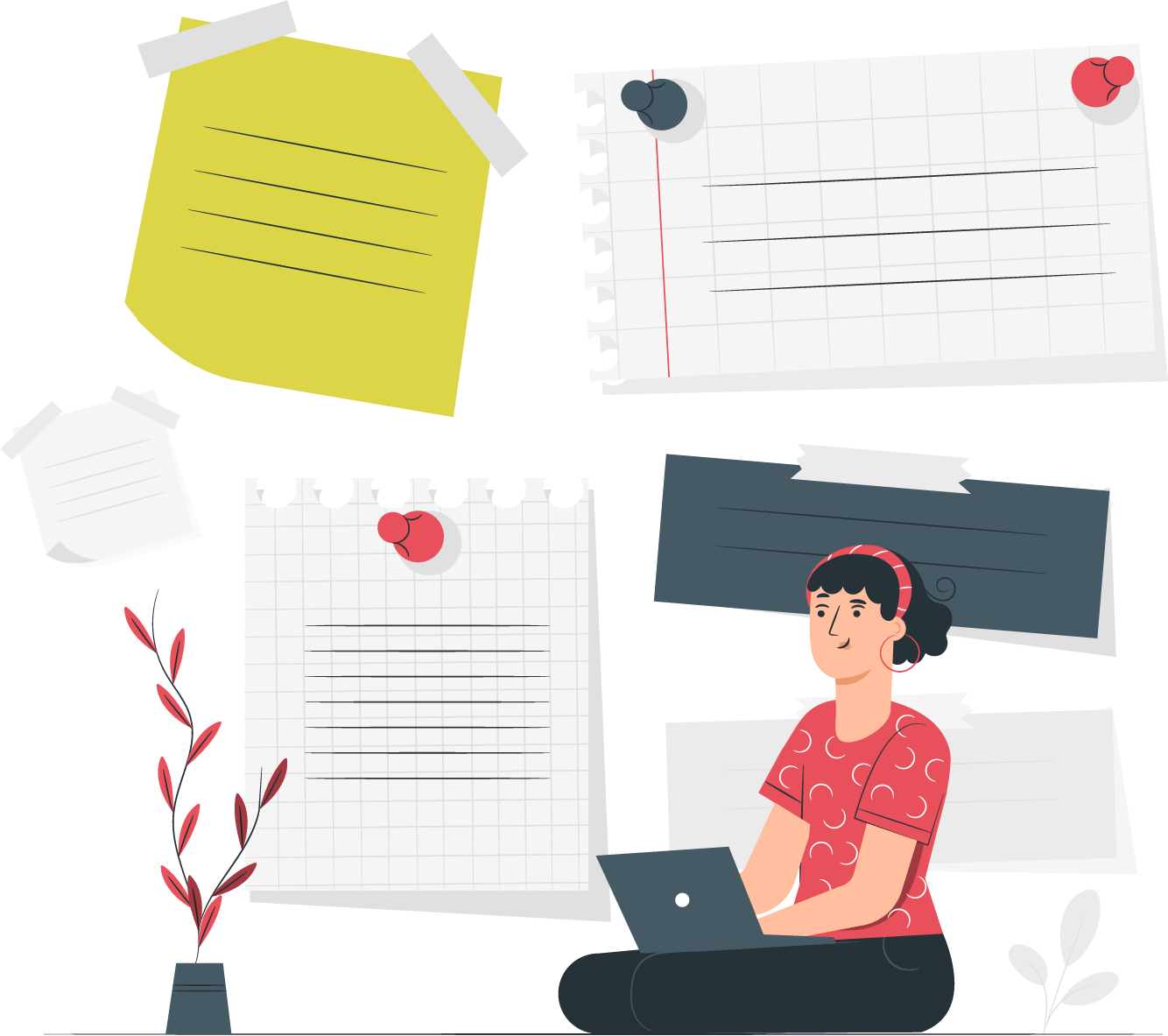 Приклад 1
(1)Темно. (2)Прохолодний ранок. (3)Перон  чернігівської залізничної станції освітлюють лише семафори та ліхтарі. (4)Тетяна чекає на свою електричку до Києва. 
                                                                                           (Репортаж із сайту TheUkrainians «Вам посилка»).
Приклад 2
(1)Дороги від снігу все ще не розчистили . (2) Тому на місце прибуваємо із запізненням на півгодини.
Приклад 3
(1)Вже сутеніло. (2)Не написано й рядочка. (3)Коли за все візьмешся, то нічого не зробиш.
Приклад 4
(1) Маю сподівання, що наше хвилювання перетвориться в радість від того, що кіно вдалося. (2) Дуже хочеться в це вірити. (3) І дуже мрію про це.
                                                                                       (Інтерв’ю з Ахтемом Сеітаблаєвим, «Радіо Свобода»)
Приклад 5
(1 )Кобилі Мілі пощастило. (2) Її викупили. (3)Заплатили десять з половиною тисяч гривень. (4)Спершу господарі просили за зморену і схудлу тварину 12 тисяч. (5).Але зрештою погодилися трохи скинути ціну
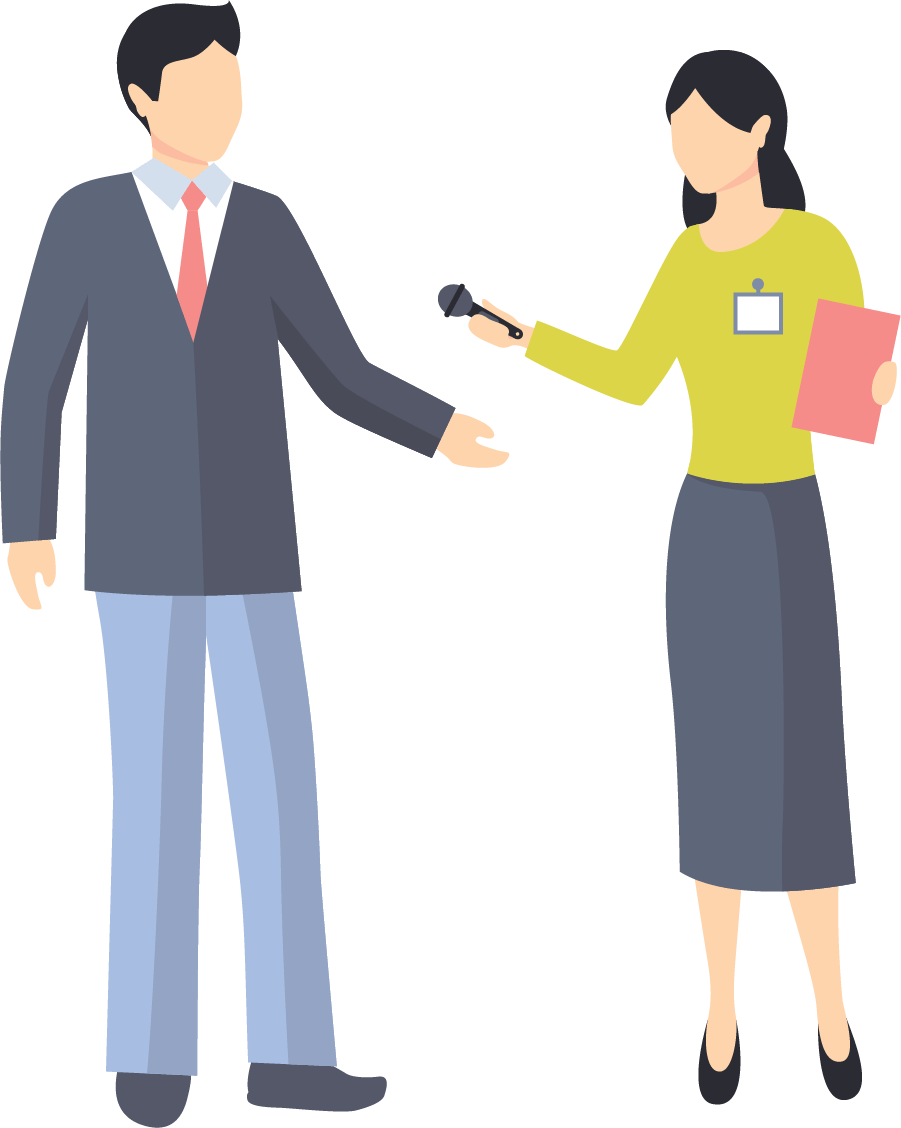 Інтерв’ю
це жанр журналістики, побудований як відповіді особи на запитання журналіста. 
Учасники = інтерв'юер (той, хто бере інтерв’ю) + респондент. 
Передає суспільно значущу актуальну інформацію. 
Під час бесіди відбувається обмін інформацією між співрозмовниками, а в основі інтерв’ю — запит інформації журналістом.
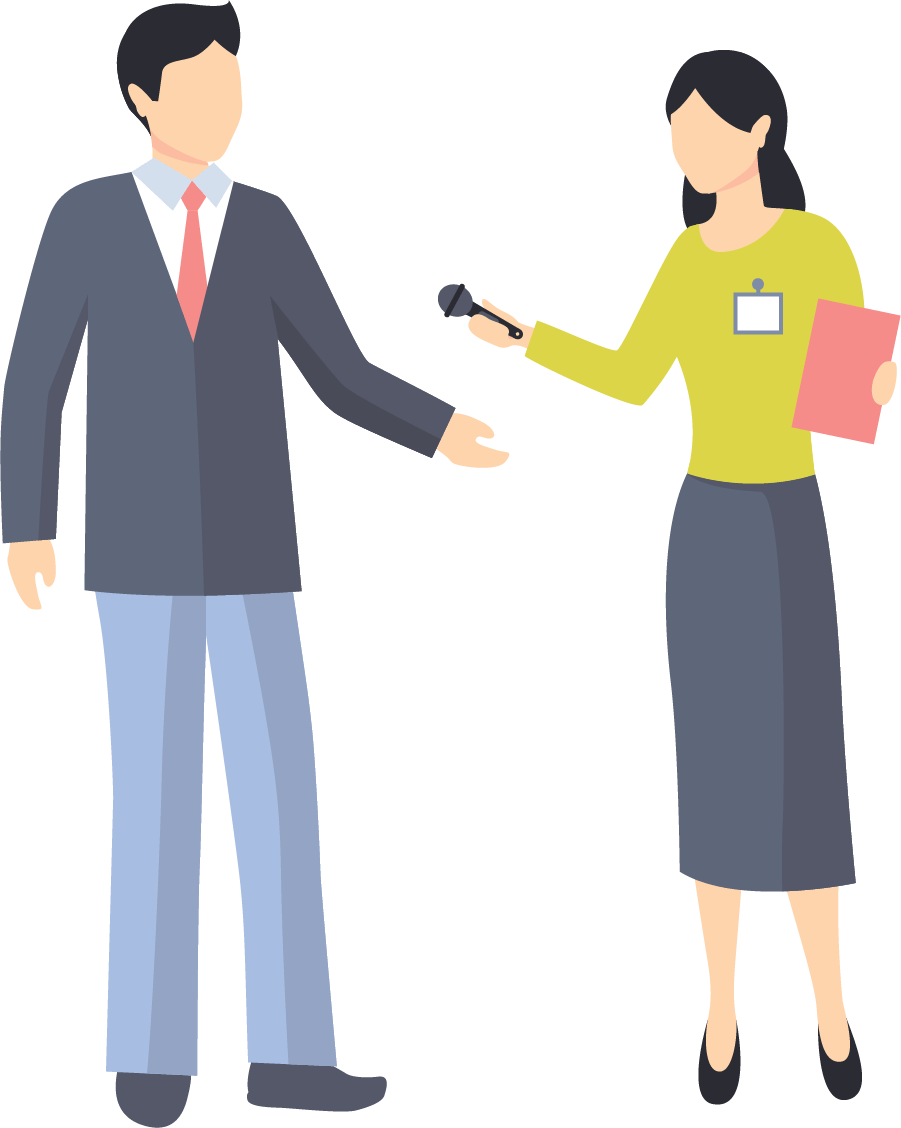 Інтерв’ю
це жанр журналістики, побудований як відповіді особи на запитання журналіста. Учасників інтерв’ю називають інтерв'юером (той, хто бере інтерв’ю) та респондентом. Як жанр журналістики інтерв’ю передає суспільно значущу актуальну інформацію. Від бесіди інтерв’ю відрізняється тим, що під час бесіди відбувається обмін інформацією між співрозмовниками, а в основі інтерв’ю — запит інформації журналістом.
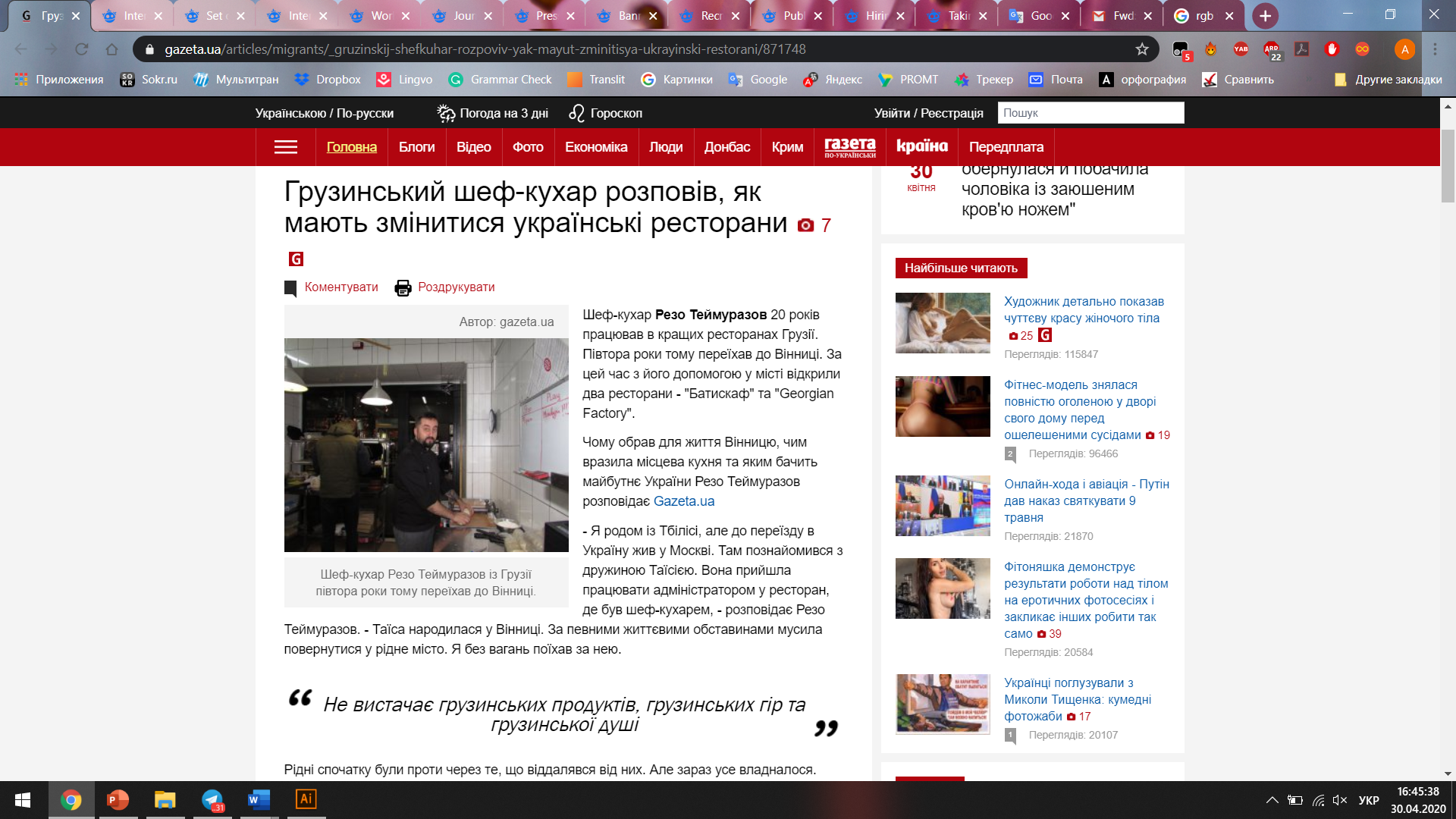 Джерело: https://gazeta.ua/articles/migrants/_gruzinskij-shefkuhar-rozpoviv-yak-mayut-zminitisya-ukrayinski-restorani/871748)
Приклад 1
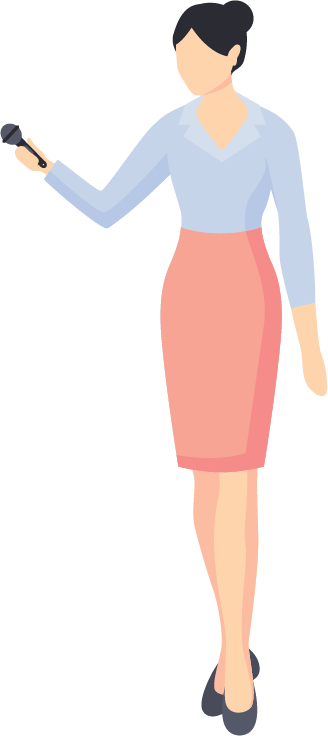 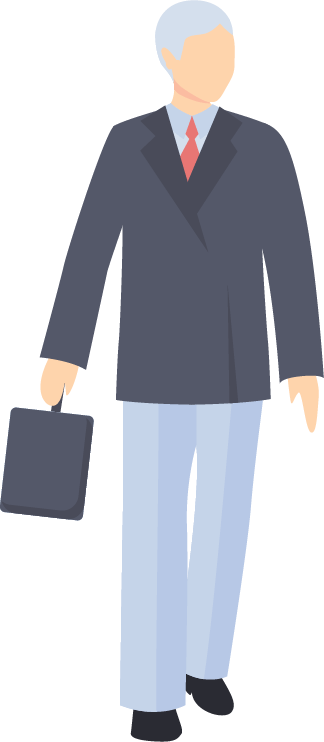 Політик: «Можуть примусово       залучати населення до оборонних робіт, зокрема розбирання завалів чи риття окопів. На вулицях перевірятимуть документи, оглядатимуть речі та  автомобілі».
Журналіст: «Які загрози ви бачите у впровадженні воєнного стану?»
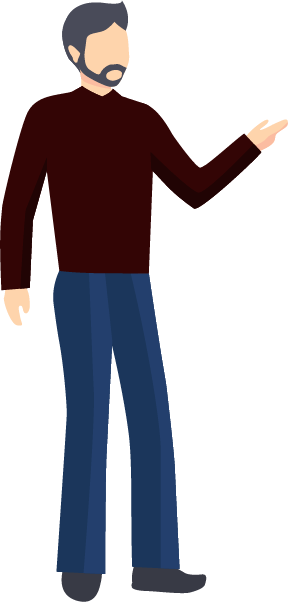 Приклад 2
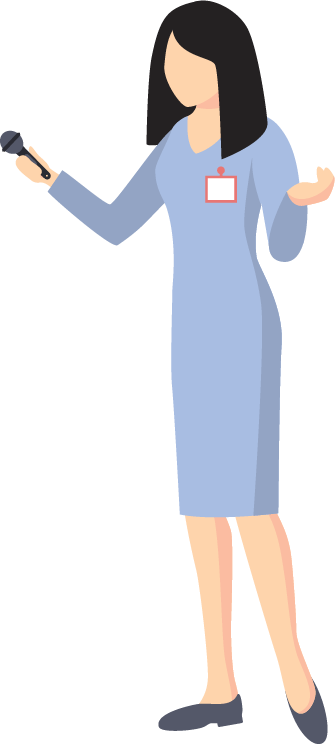 Респондент: «Було встановлено, що такі незаконні кроки вже готують представники  однієї із фракцій. Ми цього не допустимо».
Журналіст: «Чи будуть підвищені ціни на опалення?»